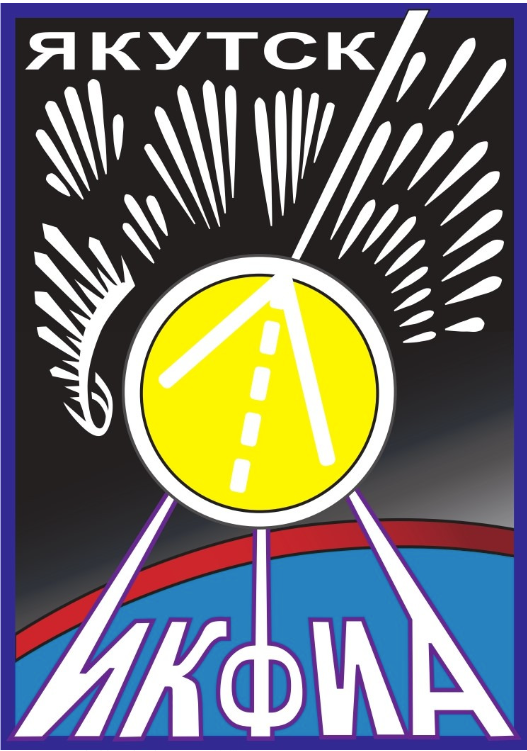 Институт космофизических исследований и аэрономии им. Ю.Г.Шафера СО РАН(ИКФИА СО РАН)
ФИЦ Якутский научный центр СО РАН
Уникальная научная установкаЯкутская Комплексная Установка
 Широких Атмосферных Ливней
Леонид КСЕНОФОНТОВ
Научная сессия секции ядерной физики ОФН РАН, 1–5 апр. 2024 г.,  г. Дубна, ОИЯИ
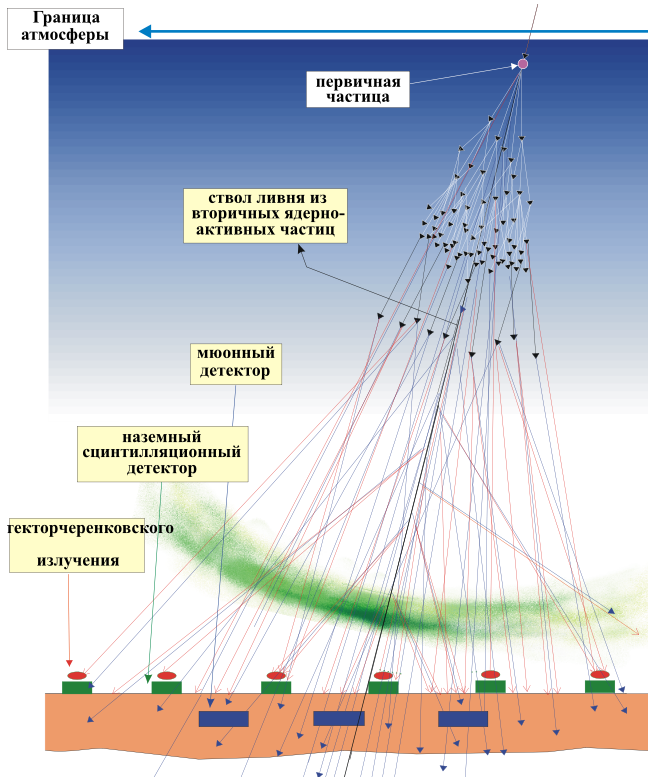 Назначение и область применения установки
Установка предназначена для исследования космического излучения сверхвысоких энергий, достигающего атмосферы Земли. Изучаются развитие каскадных процессов в атмосфере Земли, а также характеристики первичного излучения: интенсивность, энергетический спектр, состав, источники.
2
Якутская комплексная установка ШАЛ это стационарный исследовательский полигон, расположенный в долине реки Лены в 55 км к югу от г. Якутска  (61.7◦ с.ш., 129.4◦ в.д.,  ~100 м над уровнем моря).

Якутская установка непрерывно ведет наблюдения уже более 50-ти лет и является самым продолжительным наблюдательным экспериментом по регистрации потока КЛ сверхвысоких энергий в мире.
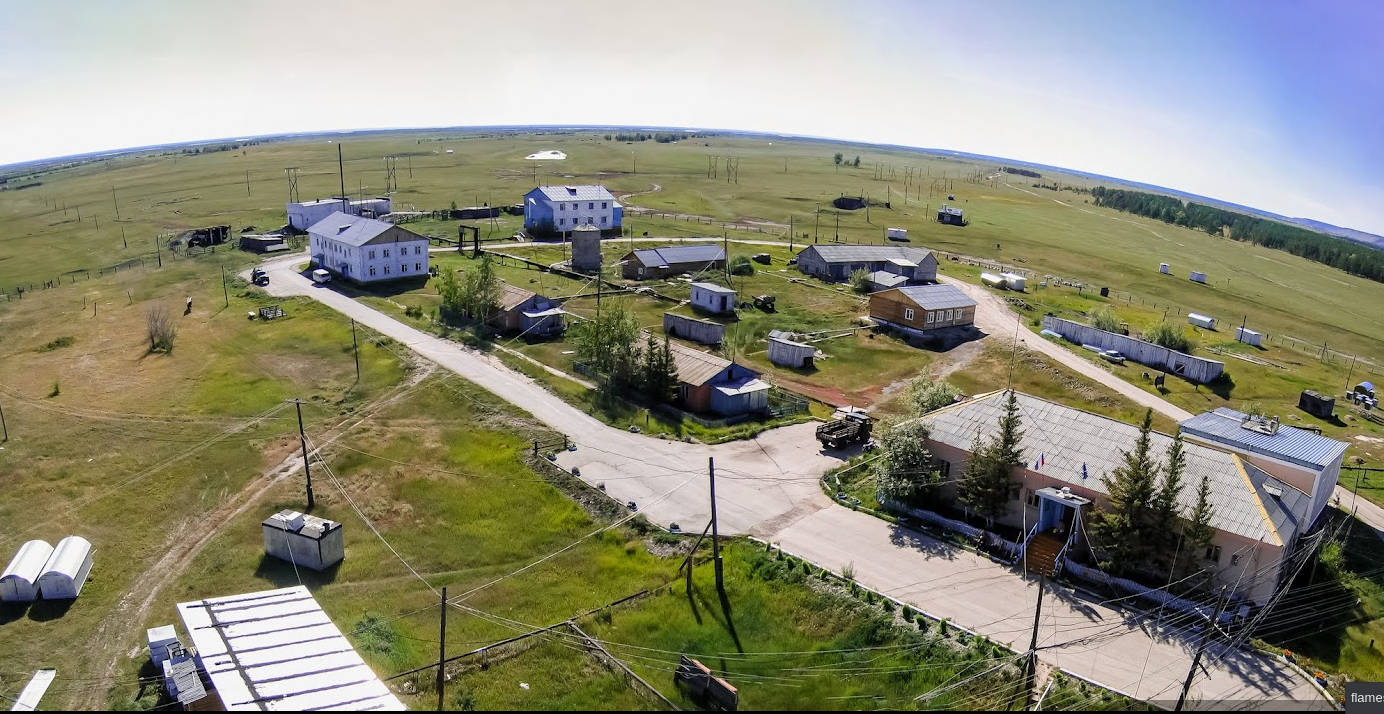 2
Основные параметры установки
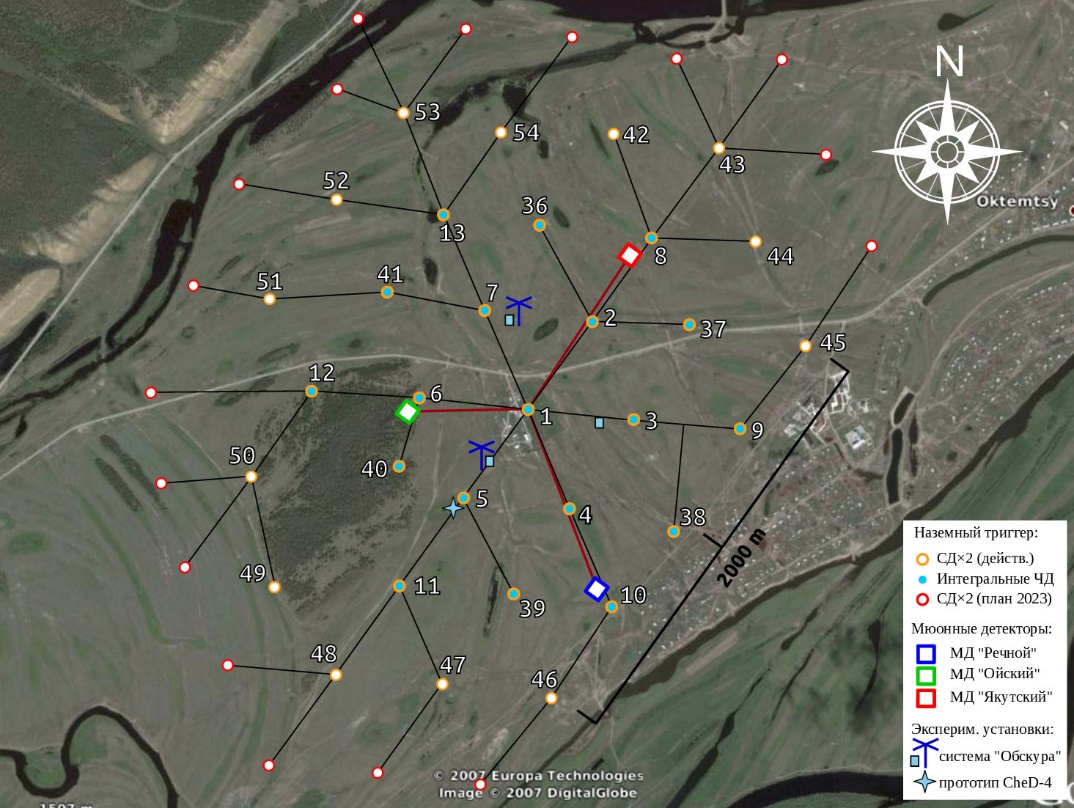 Общая площадь размещения детекторов около 11 км2
Порог по энергии основного триггера - 5∙1016 эВ
Динамический диапазон измерения плотности частиц - 104
Точность измерения времени прихода частиц ливня - 10 нс
2
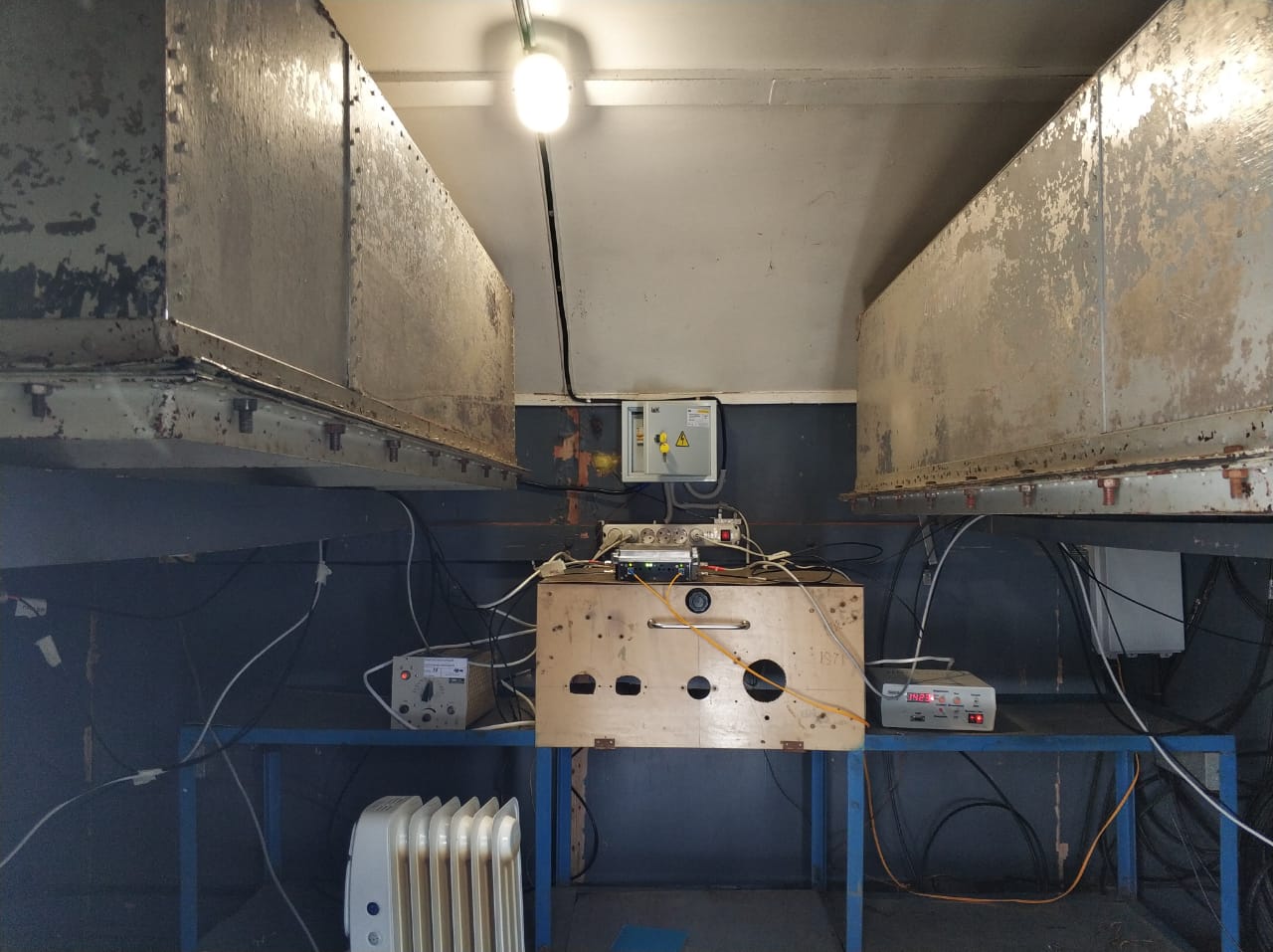 Наземные станции наблюдения. 32 из 59 станцийв данный момент включены в регистрацию
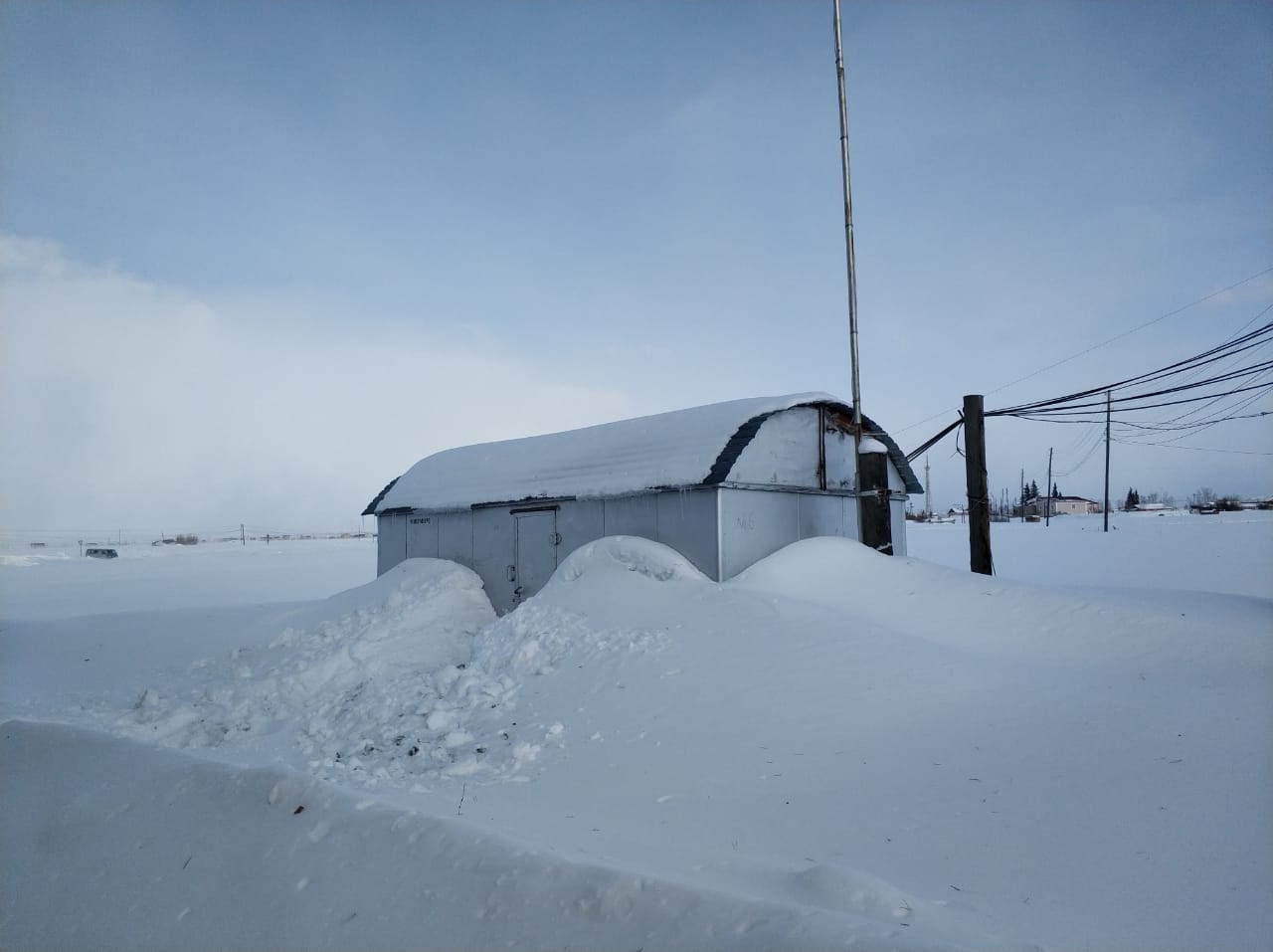 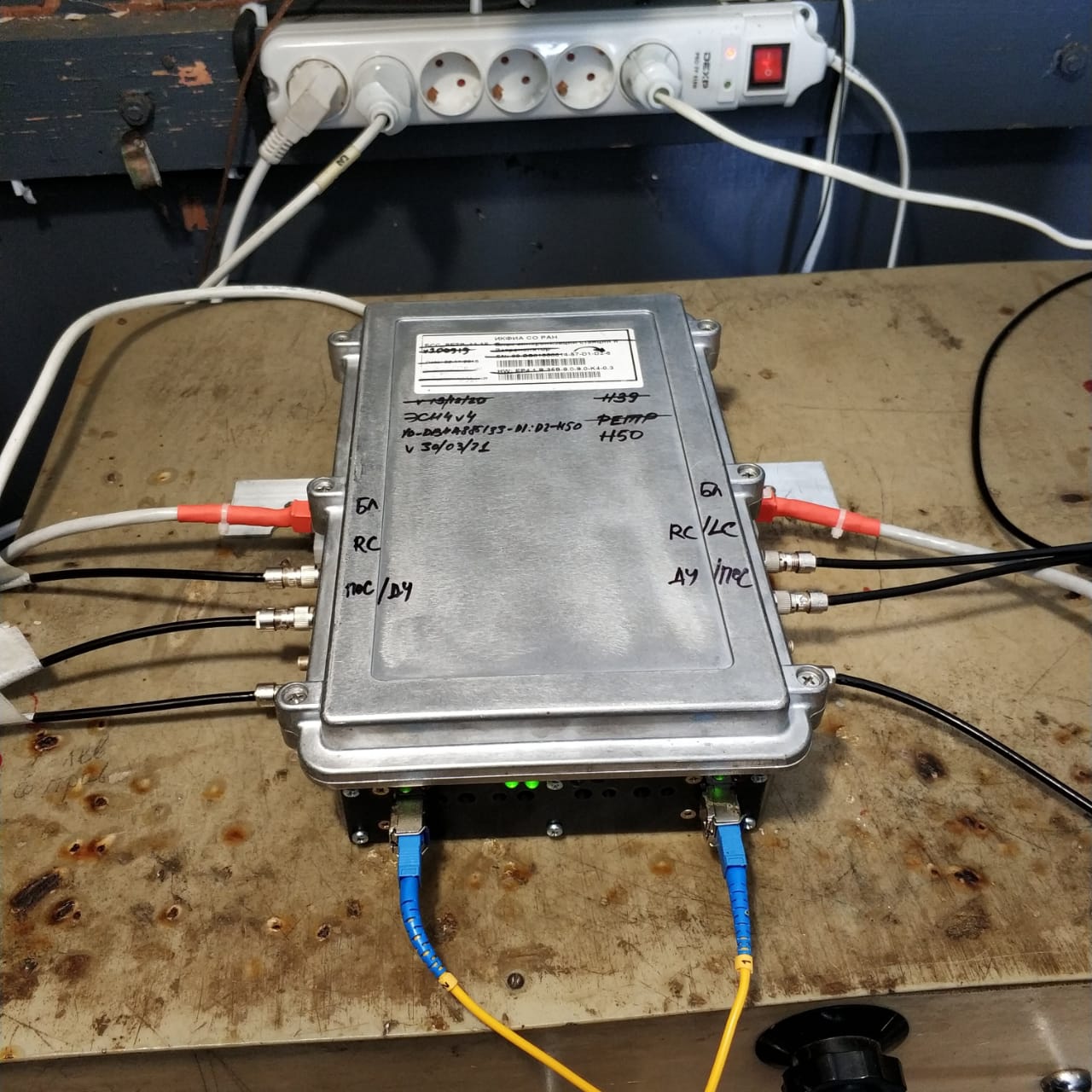 2
Мюонные детекторы
 3 подземных пункта для регистрации мюонов с энергией выше 1 ГэВ, суммарная площадь детекторов 20 м2 в каждом пункте
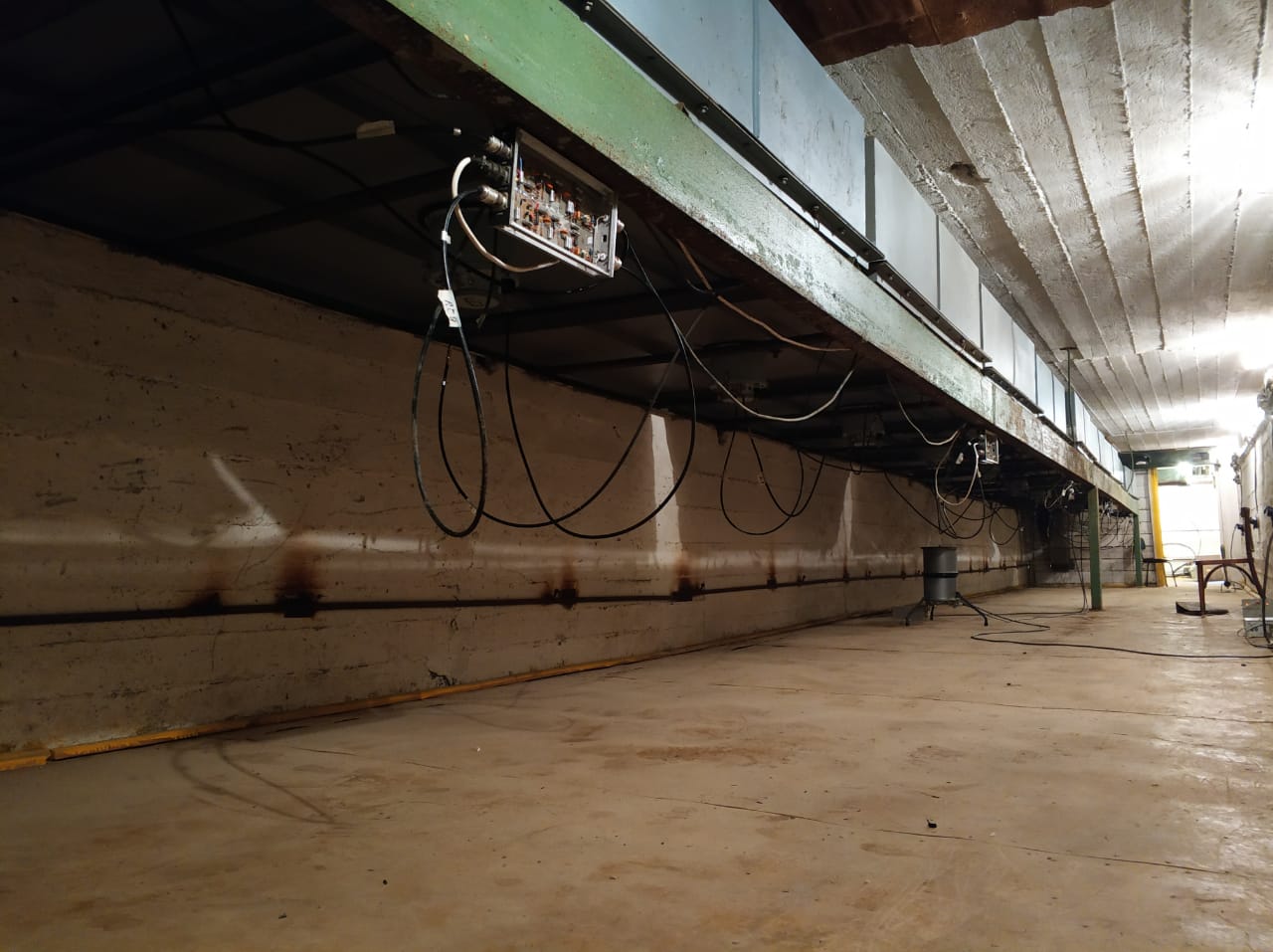 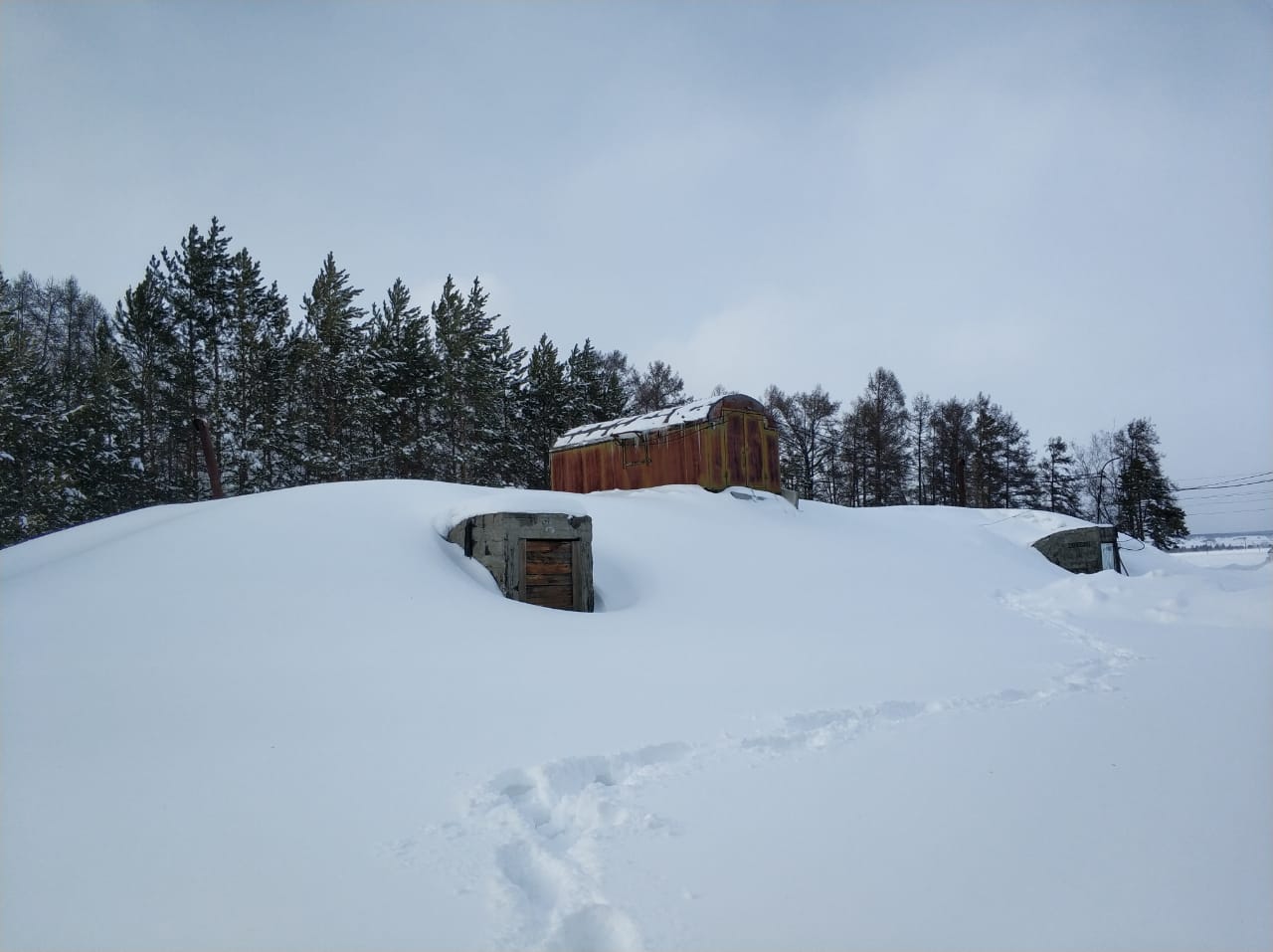 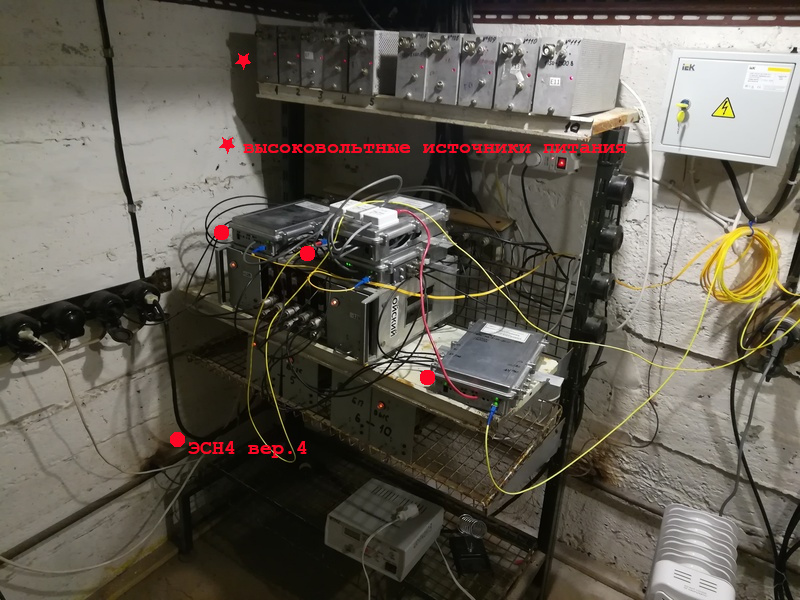 2
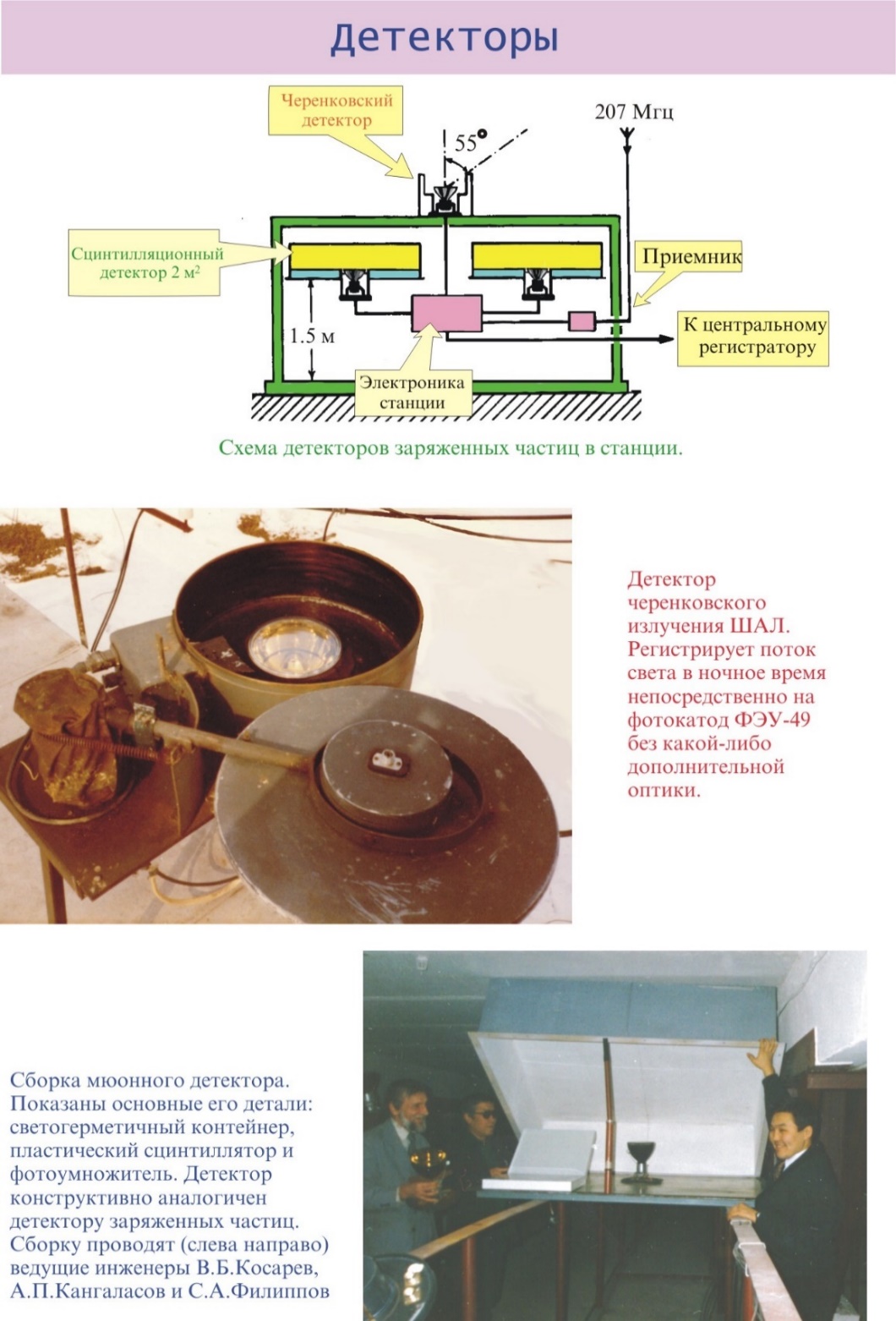 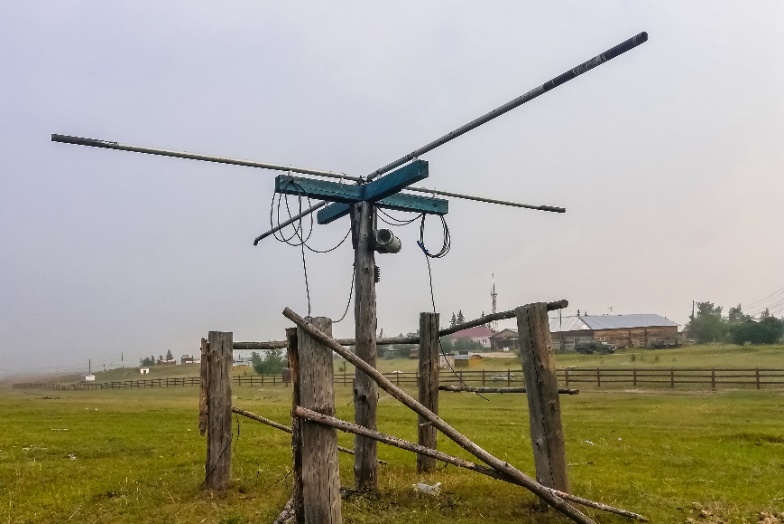 19 станций наблюдения оснащены интегральными черенковскими детекторами
Антенна регистрации радиоизлучения ШАЛ
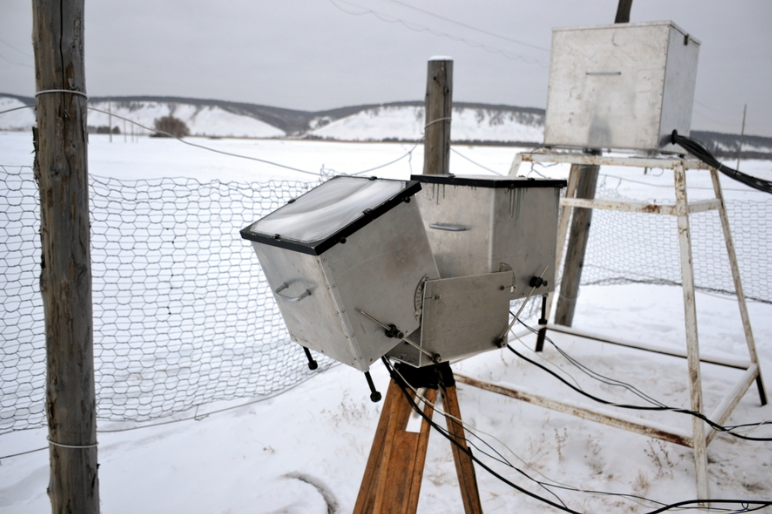 Быстрый интегральный детектор черенковского излучения ШАЛ
3 пункта дифференциальных детекторов черенковского излучения
2
Центральный регистратор.  Версия 4.  В качестве синхронизатора времени работает с 2020 г.,
Полный запуск в 2023 г.
Переход на новую систему регистрации повысил временное разрешение до 10 нс, что позволило повысить точность определения углов прихода ПКИ – не менее чем в 5 раз до 0.20
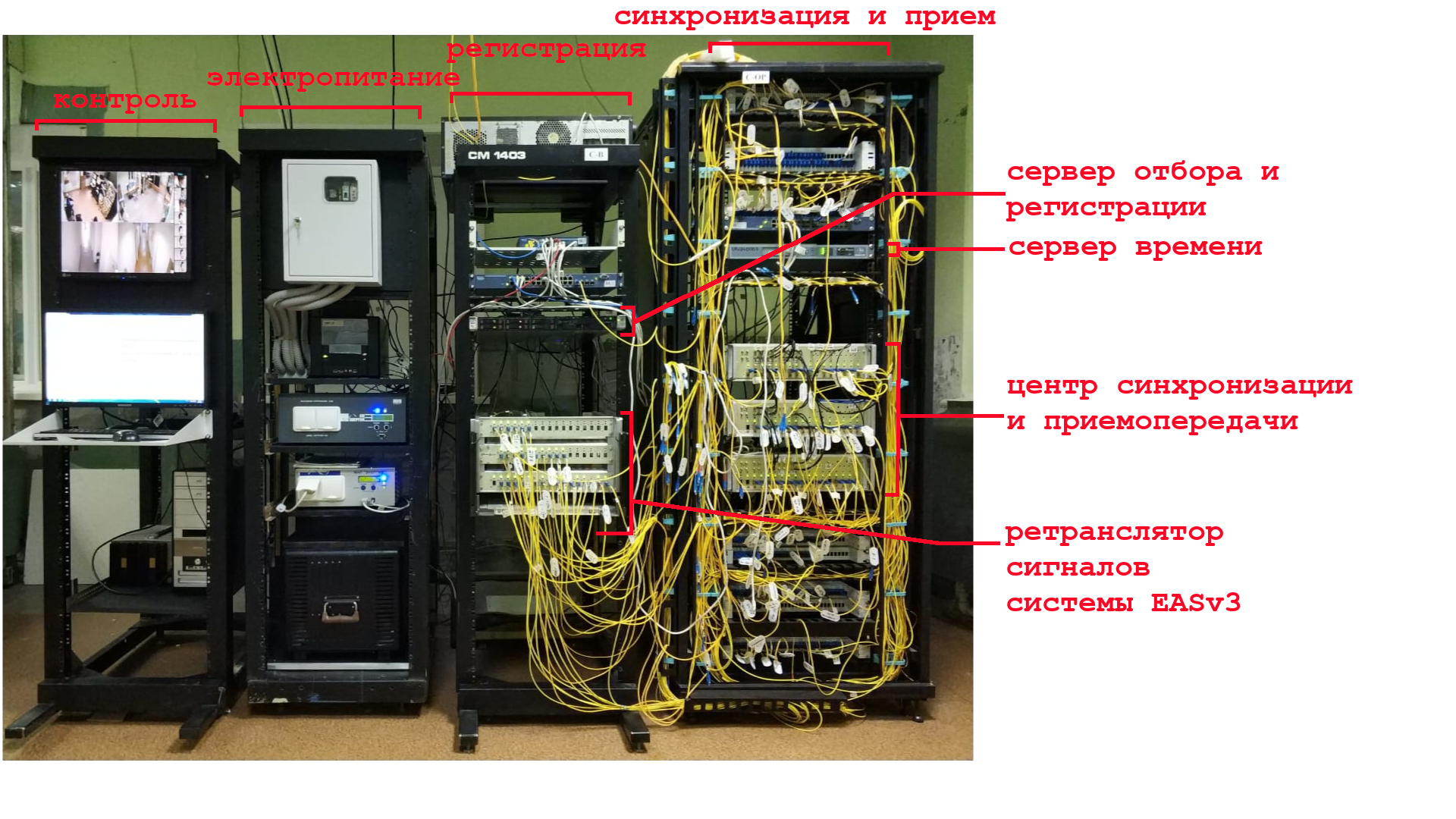 2
Основные результаты
Энергетический спектр космических лучей
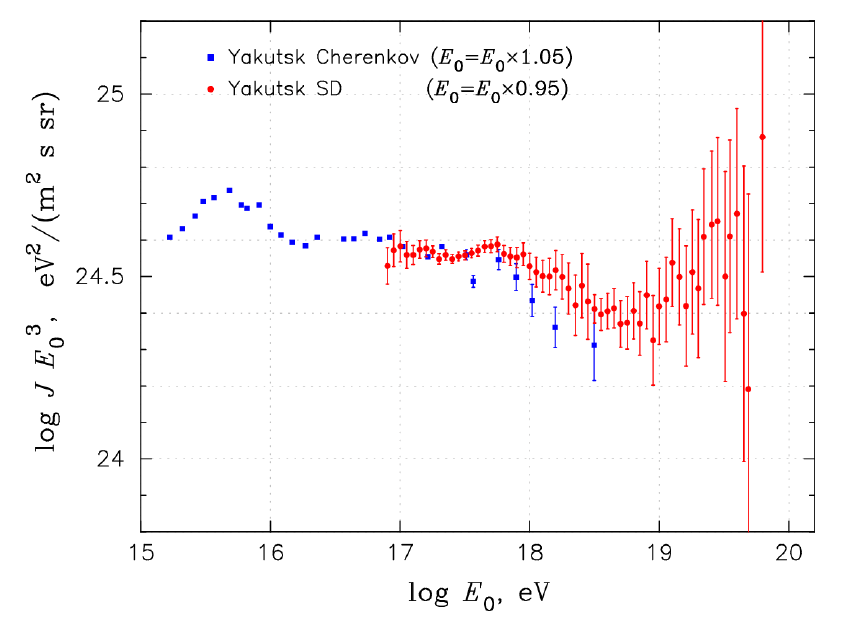 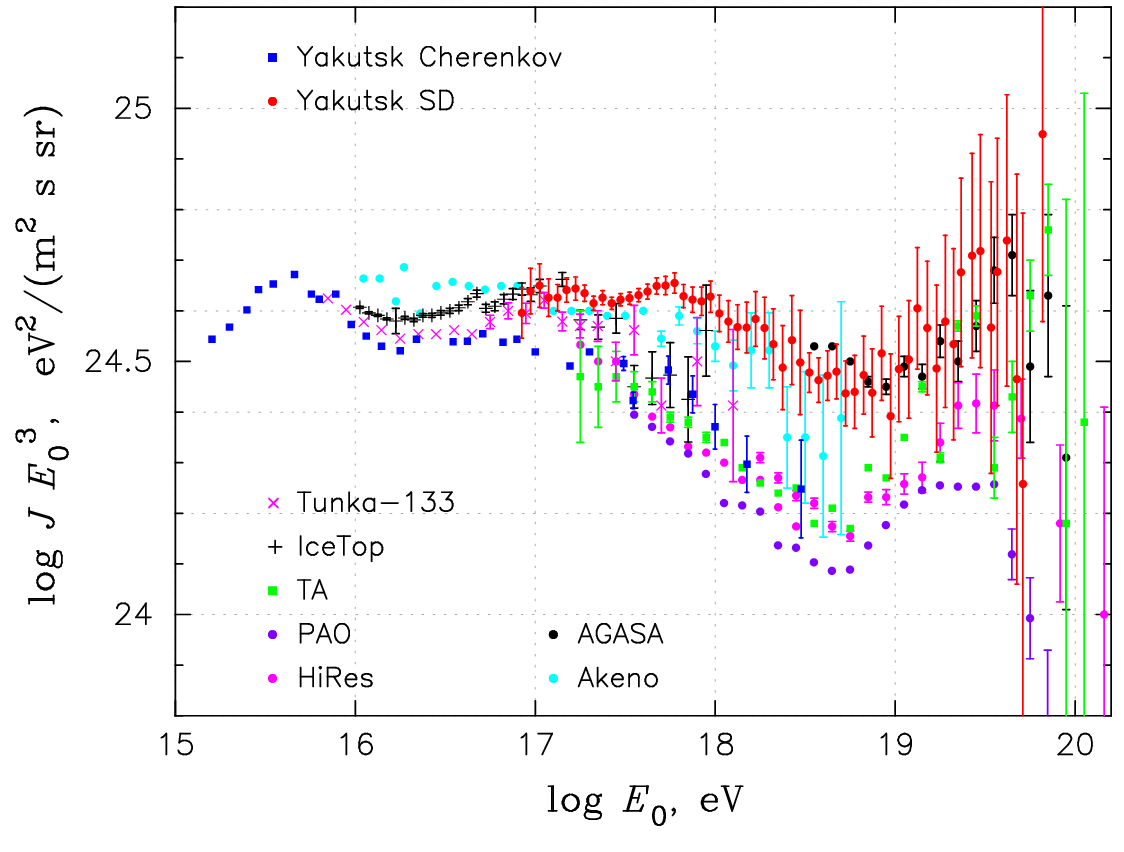 Общее число зарегистрированных ливней в базе данных ШАЛ c 1974 по 2023 гг: 3 328 742
2
Массовый состав КЛ
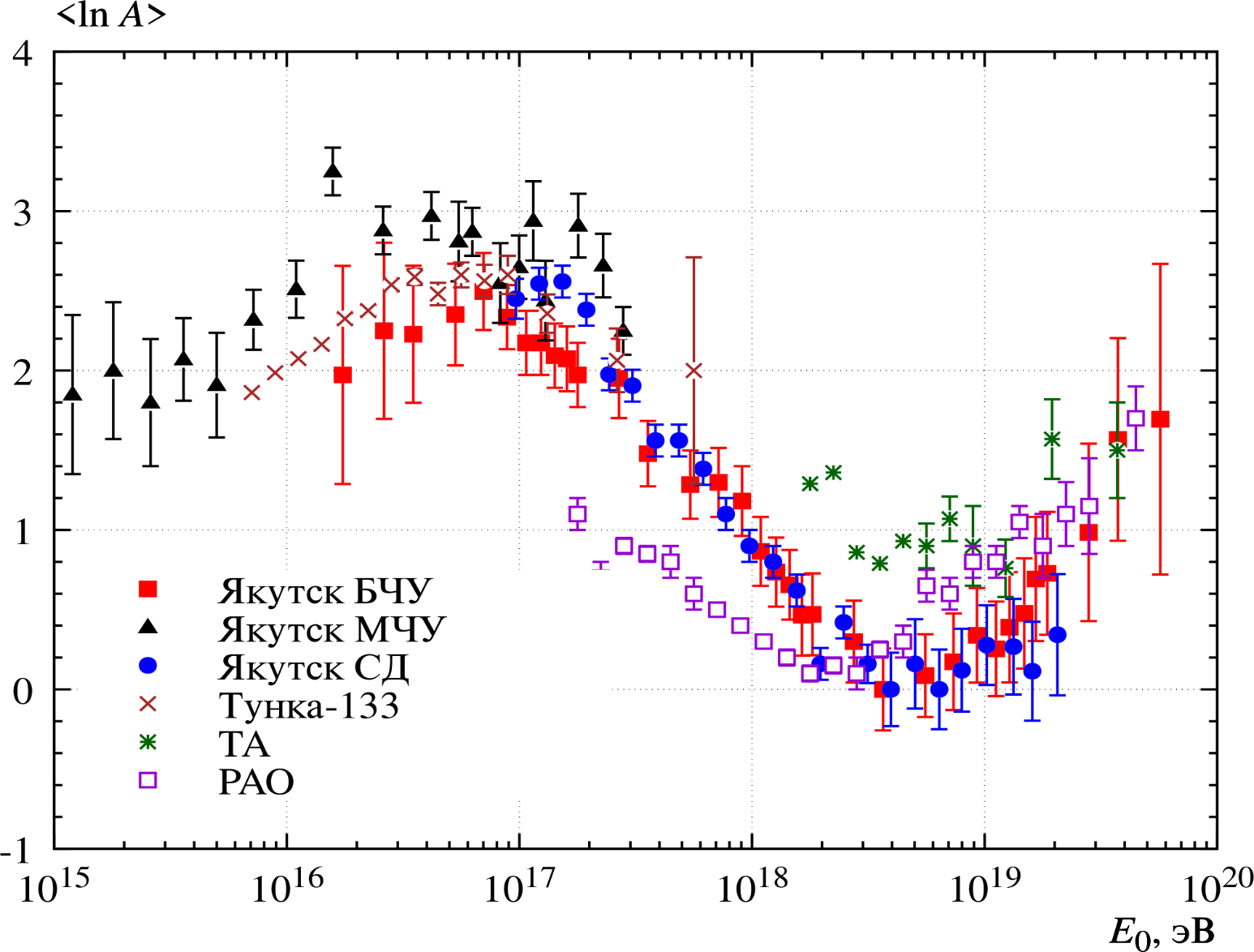 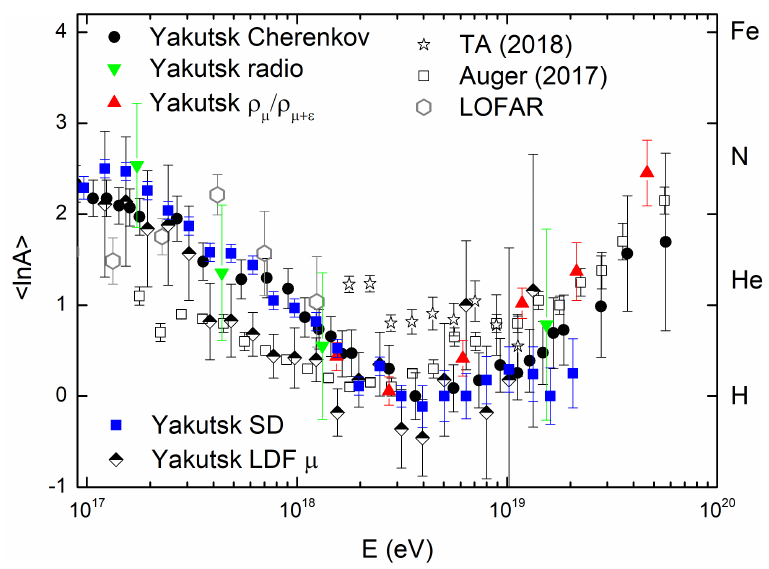 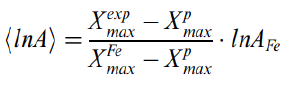 2
Анизотропия, поиск источников КЛ
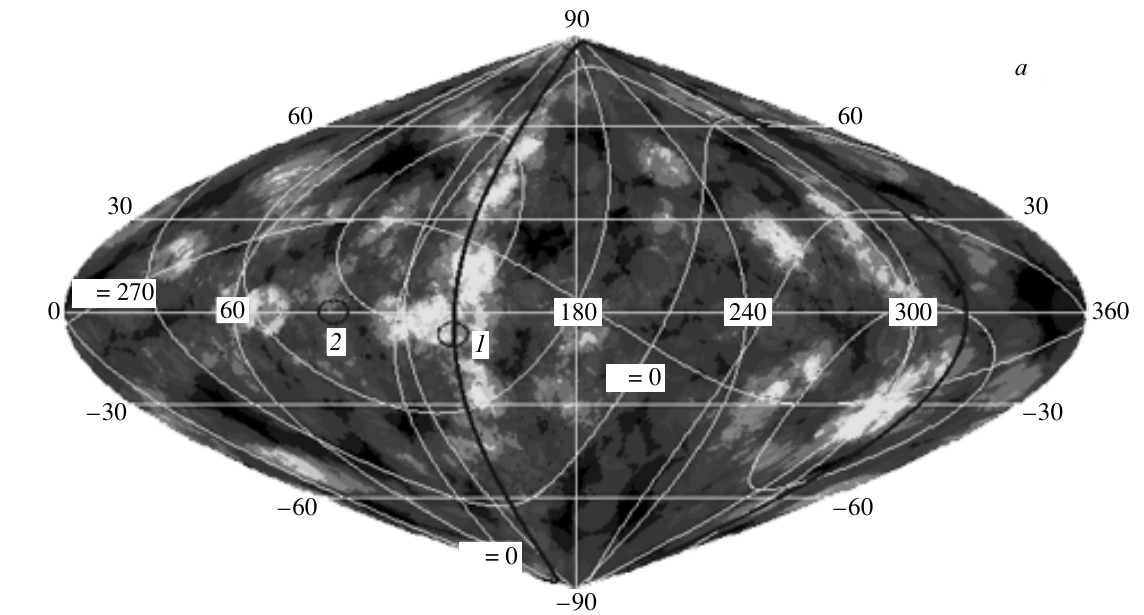 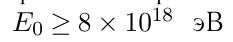 Якутск + SUGAR
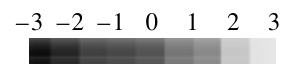 Глушков А.В. 2005, ЯФ
<номер>
Поиск фотонов сверхвысоких энергий
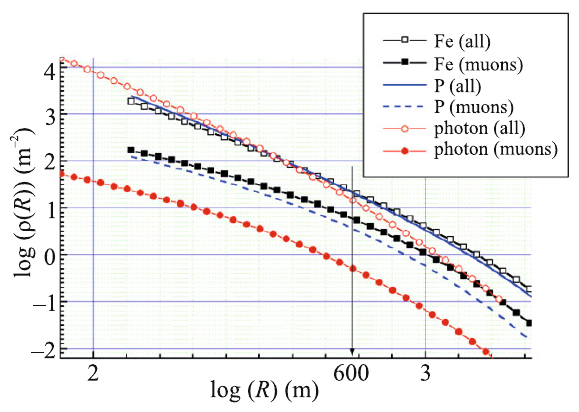 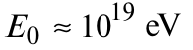 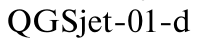 <номер>
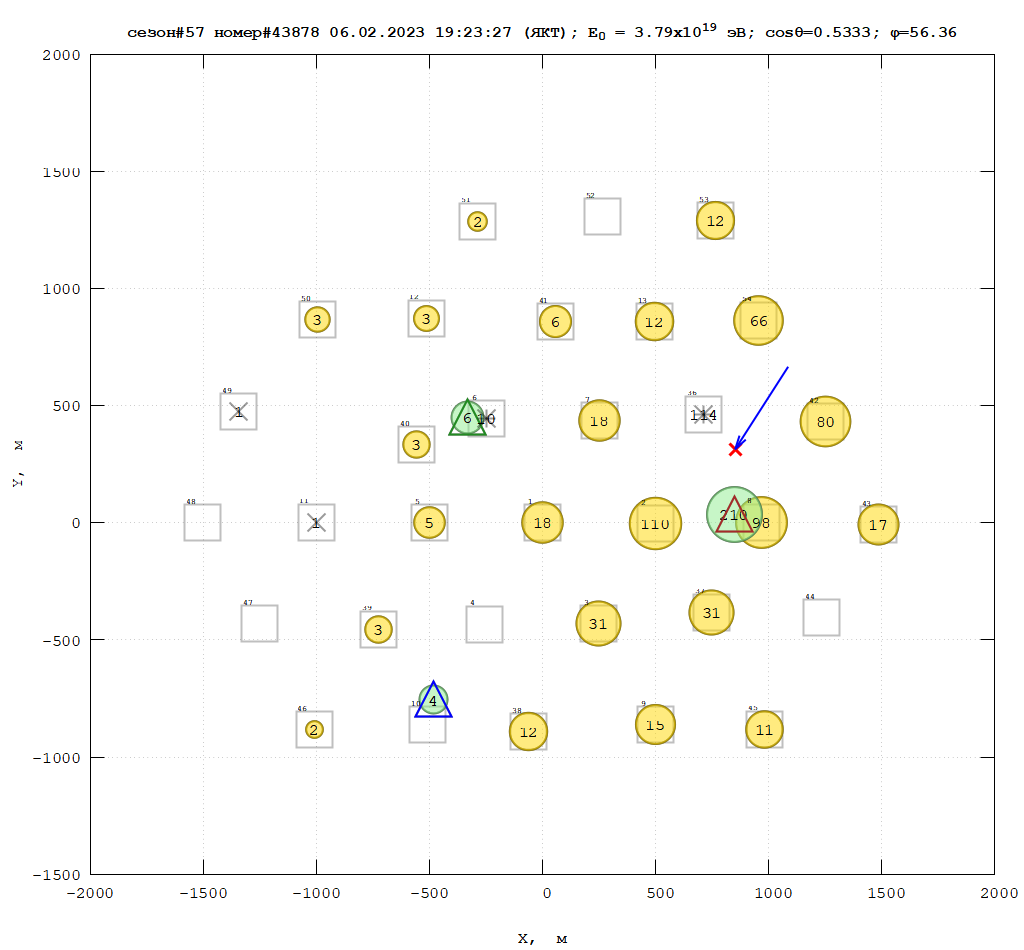 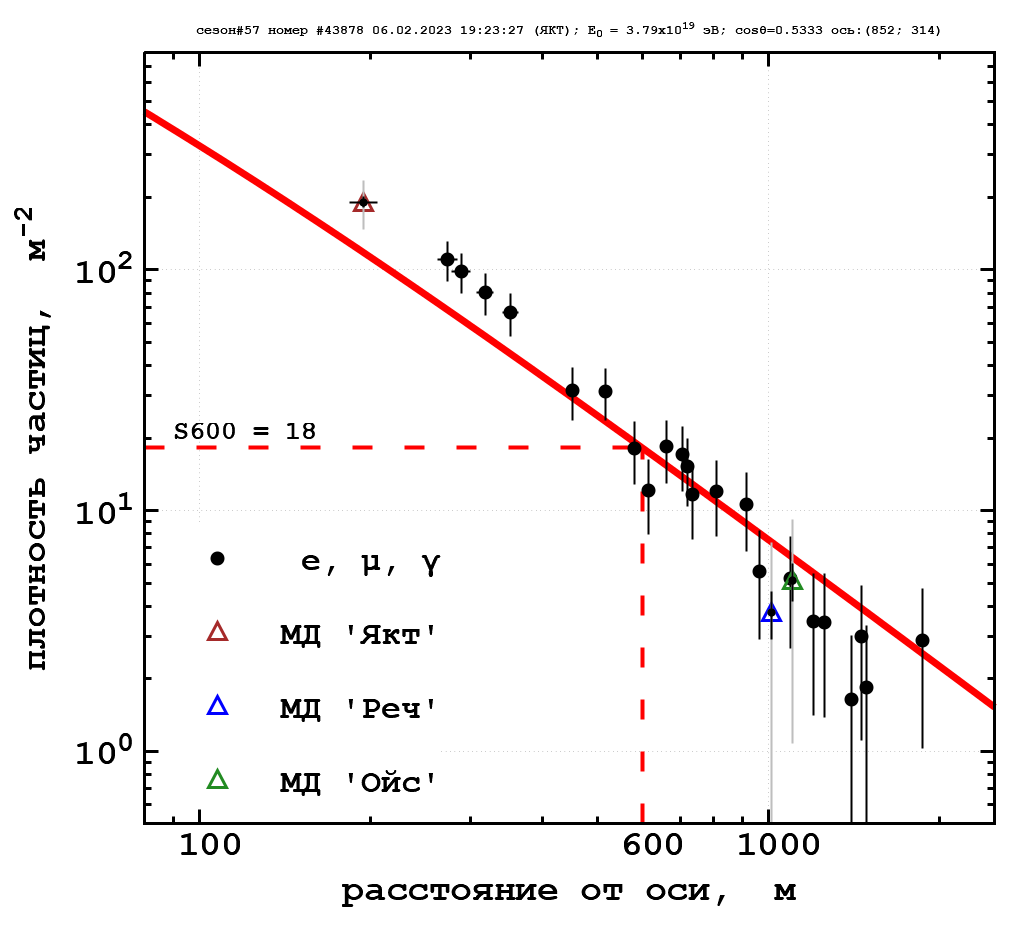 <номер>
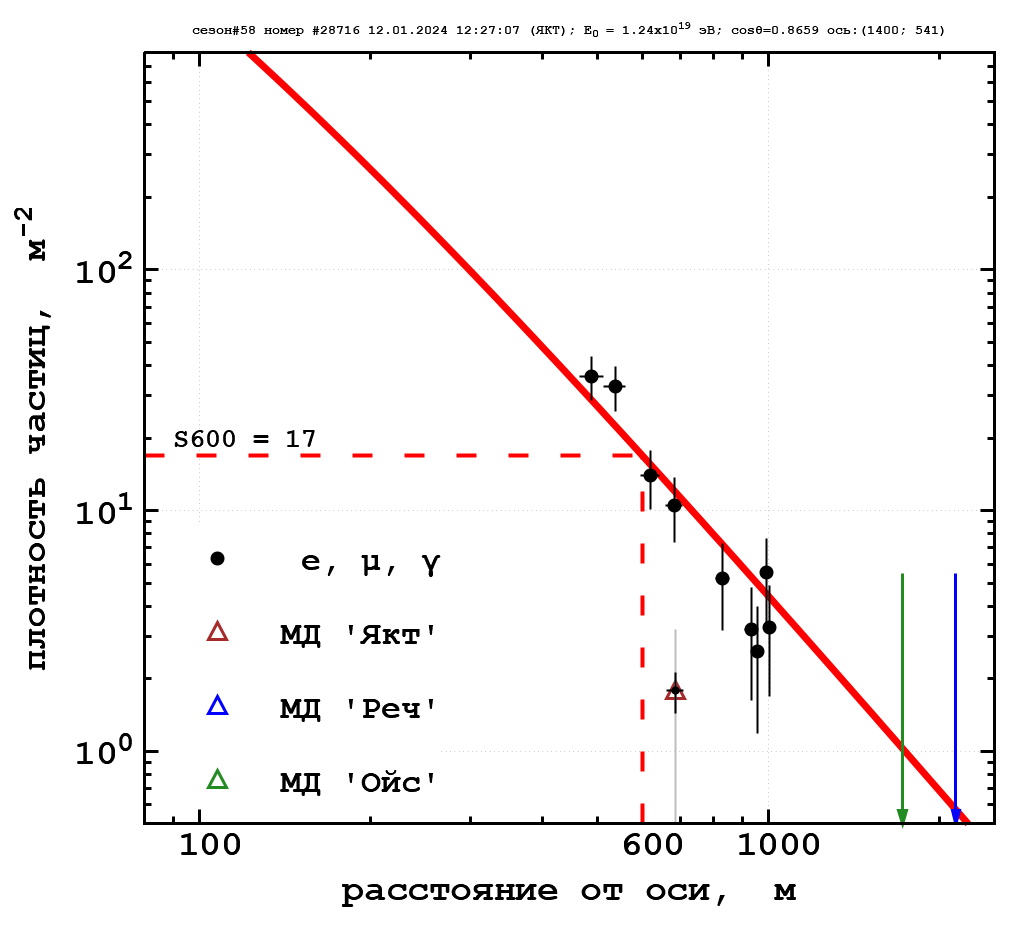 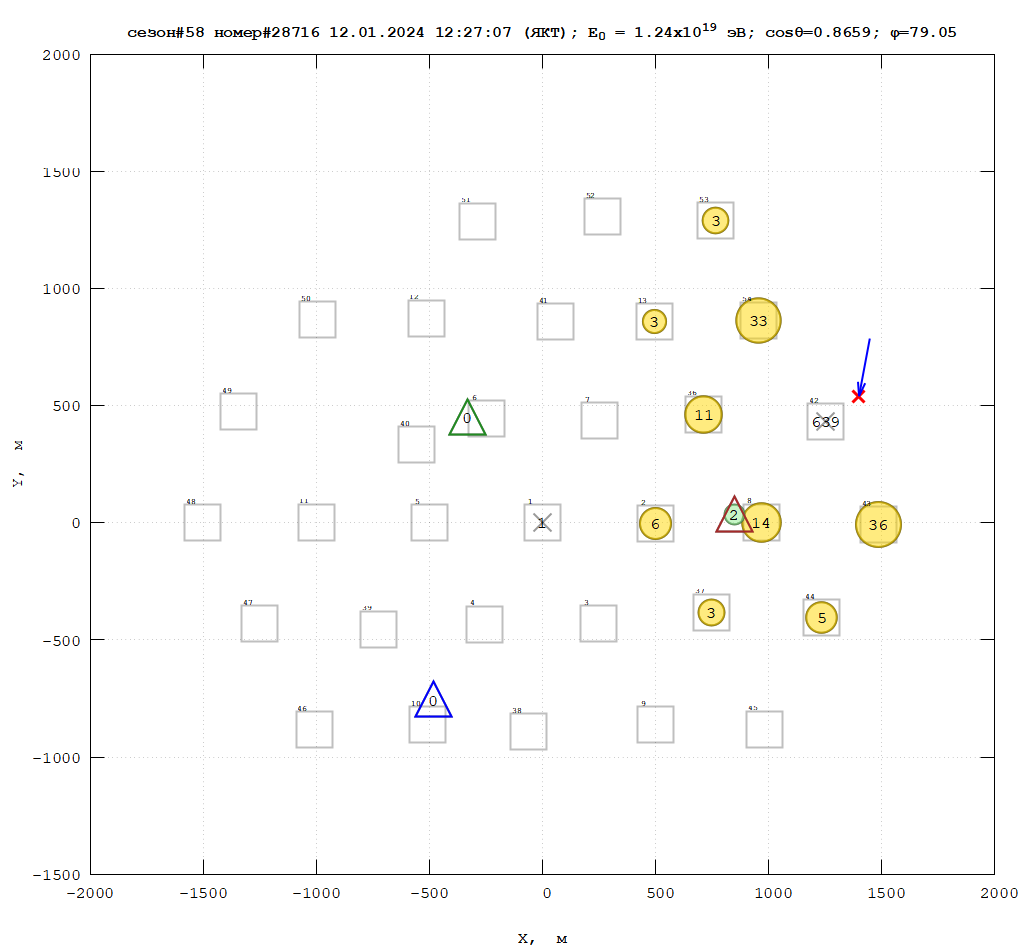 <номер>
Поиск фотонов сверхвысоких энергий
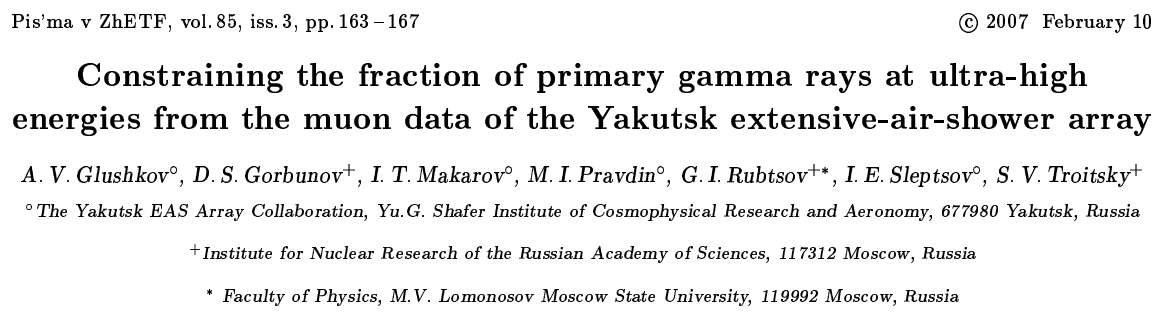 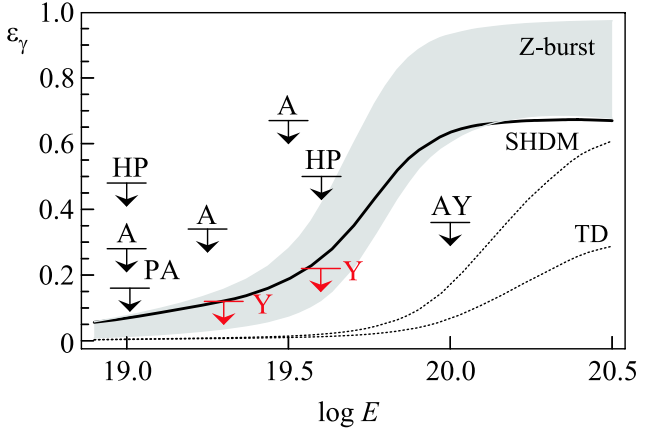 <номер>
Поиск фотонов сверхвысоких энергий
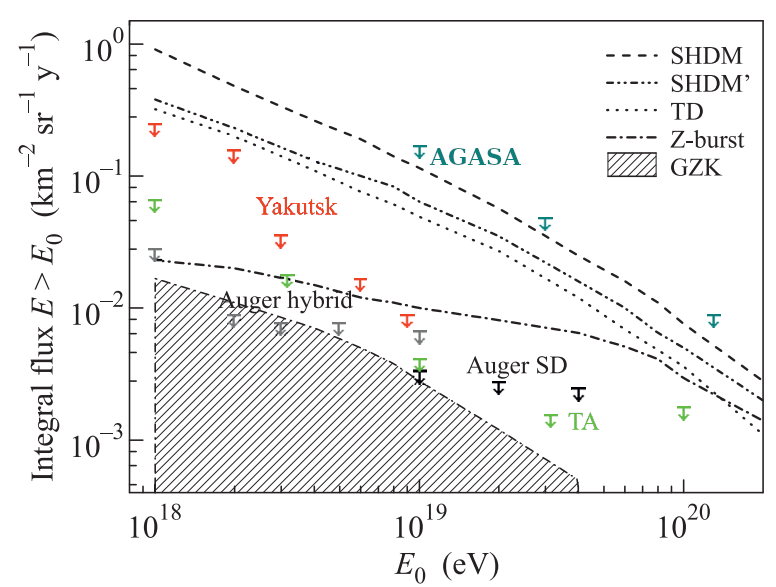 <номер>
S.P. Knurenko and I.S. Petrov, JETP Lett. 107, No. 11, pp. 676-683 (2018)
Доля безмюонных ливней
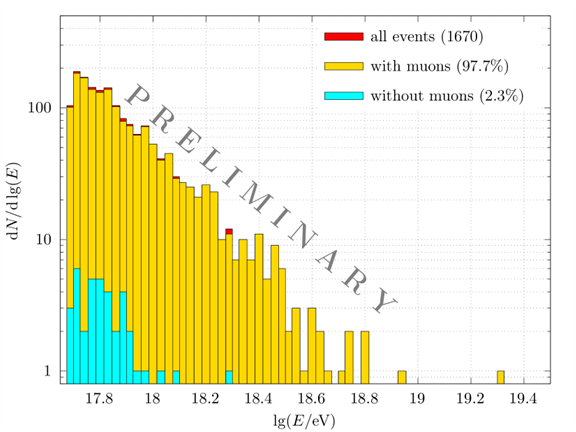 Распределение по энергии ливней с мюонами (желтая гистограмма) и ливней, в которых не было срабатываний мюонных детекторов (голубая гистограмма)
<номер>
«Мюонная загадка»
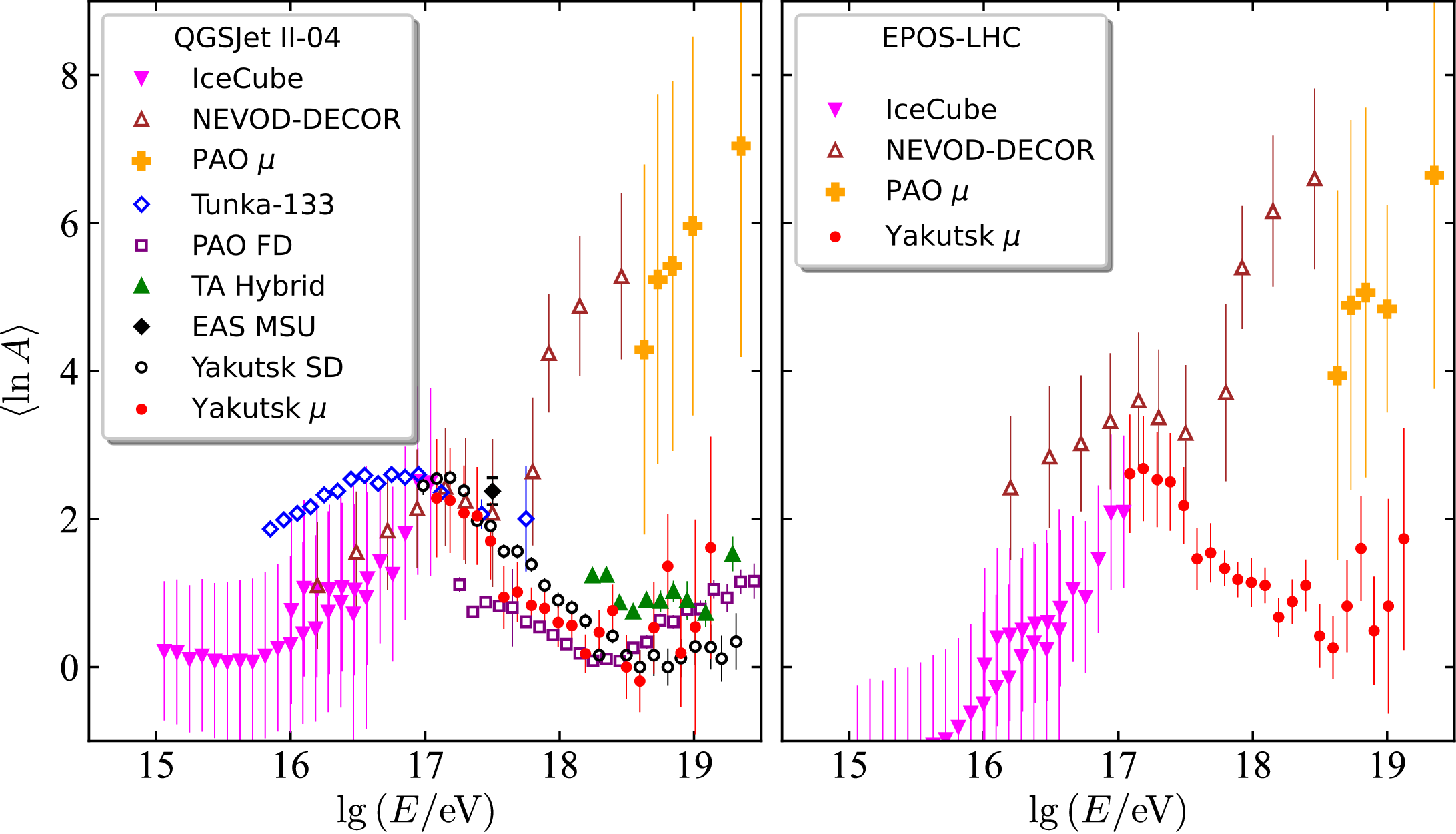 Glushkov A.V., Saburov A.V. JETP Lett.  2019. 109. P.559.
<номер>
«Мюонная загадка»
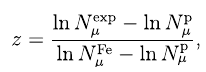 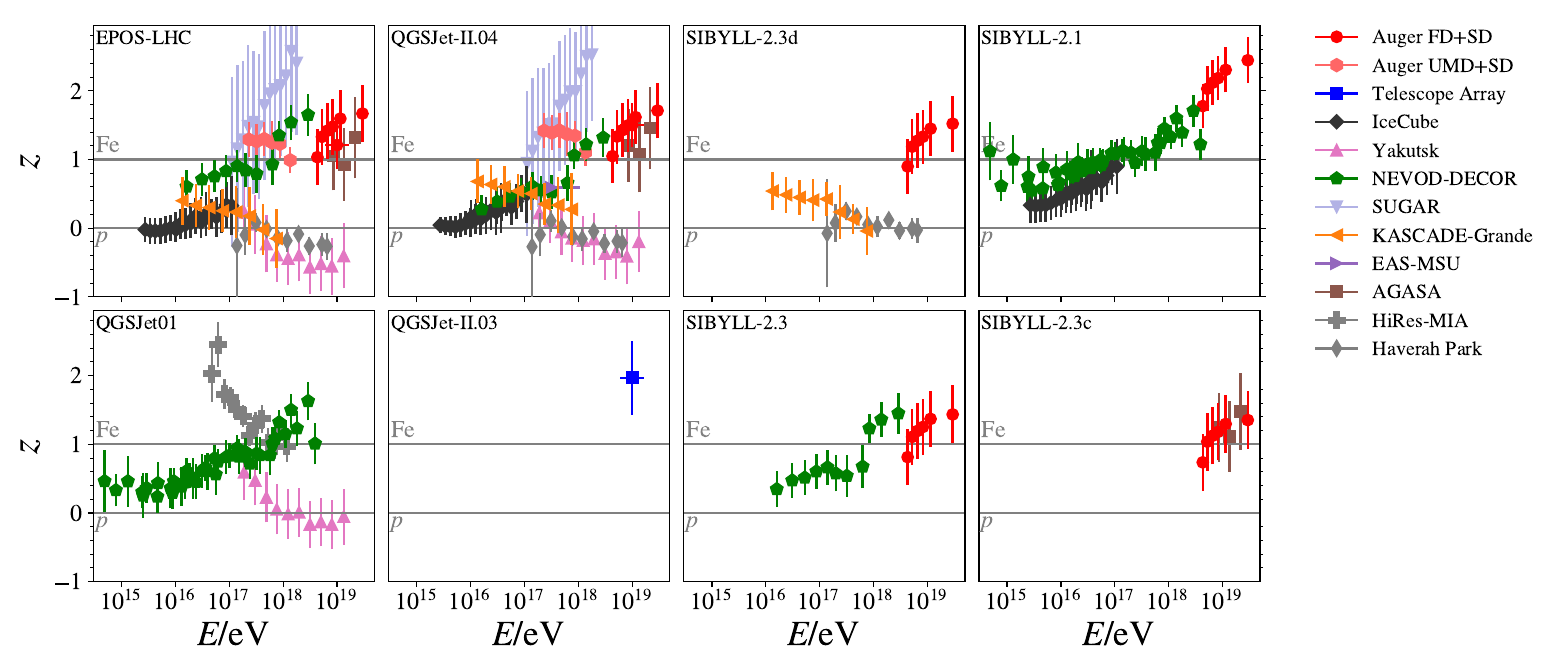 Preliminary
Dembinski  2023
<номер>
Действующее и планируемое расположения детекторов установки
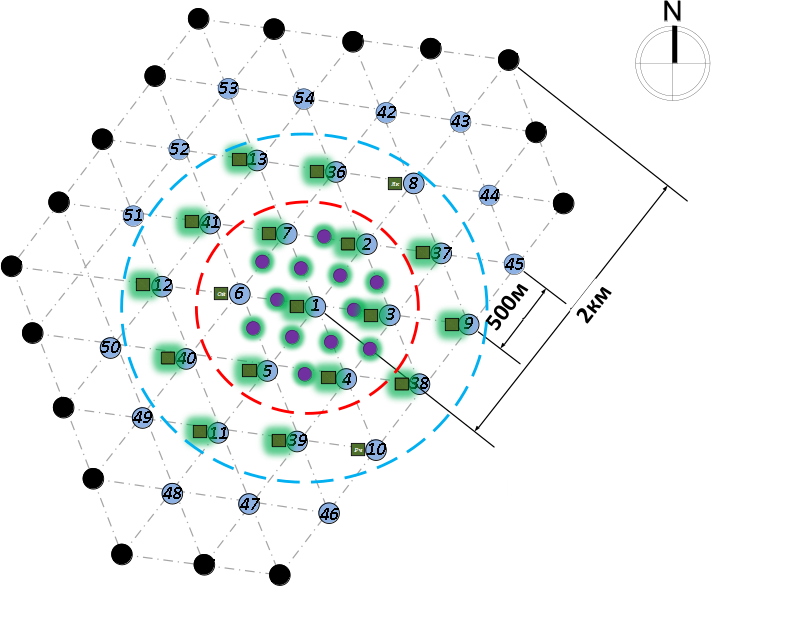 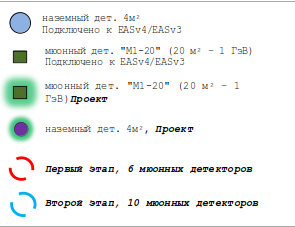 <номер>
Мюонные станции
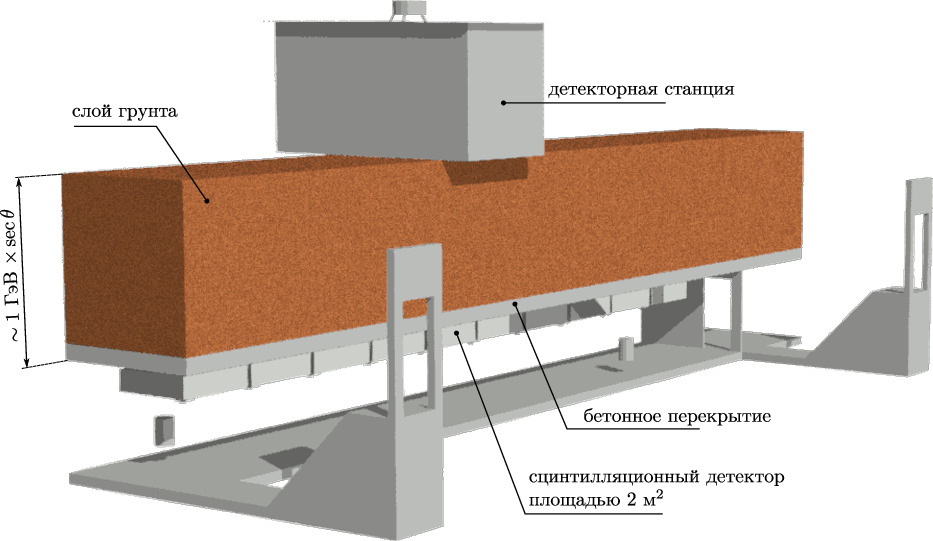 Пороговая энергия выше 1 ГэВ,

суммарная площадь детекторов 20 м2 в каждом пункте

Планируется 16 станций
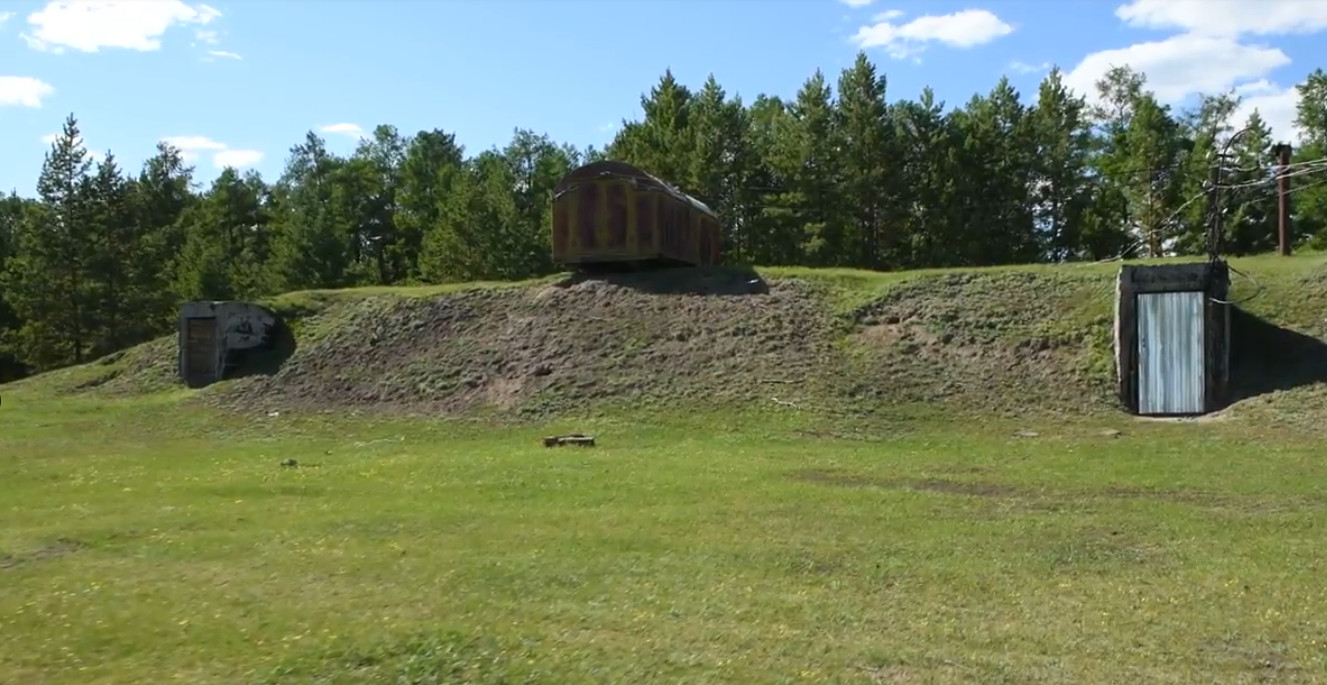 <номер>
Заключение
Якутская комплексная установка широких атмосферных ливней работает непрервывно уже более 50 лет.

В настоящее время площадь установки составляет около 8.2 км2.

Поток космических лучей, полученный по данным наземной установки, согласуется с полученным черенковскими детекторами при коррекции энергии на 5%.

Различные методы измерения состава КЛ дают хорошо согласующиесярезультаты.

Измерение мюонной компоненты ШАЛ играет ключевую роль в определениисорта первичной частицы и выделении компоненты гамма-излучения сверхвысокой энергии

Продолжается масштабная модернизация установки.
<номер>